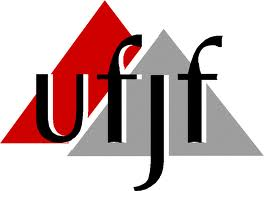 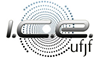 Título Original do TCC
Curso: Ciências Exatas
Nome do Estudante 
Matrícula 
Nome do Orientador
1
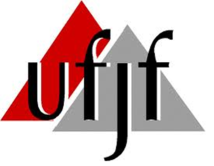 Orientações para Apresentação
0- Utilize essas lâminas para a sua apresentação
1-Extraia do seu pôster virtual as principais informações para sua apresentação;
2-Apresente tópicos ao invés de longos textos;
3-Use figuras legíveis e com boa resolução;
4-Prepare com antecedência seus slides e apresente-os a alguém cronometrando o tempo de apresentação (10 minutos);
2
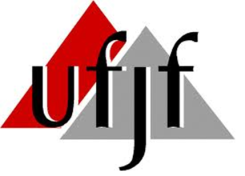 Orientações para Apresentação
5-A apresentação será para uma banca de pesquisadores, logo prepare-se para fazer seu melhor;
6-Se possível traga a sua apresentação no seu notebook, salva em ppt e em pdf. Se necessitar de adaptadores você deve providenciar o seu.
Se for usar vídeos ou alguma animação teste-a e salve-a antes, pois a internet pode não funcionar no local da apresentação.
3
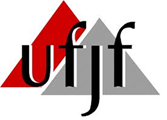 4